Khởi động
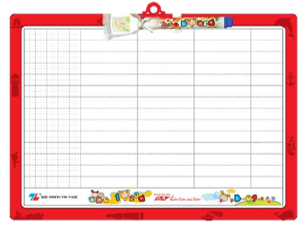 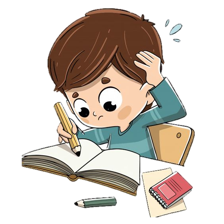 [Speaker Notes: Chọn 1 trong 2 hoạt động khởi động]
ĐOÀN TÀU VUI VẺ!
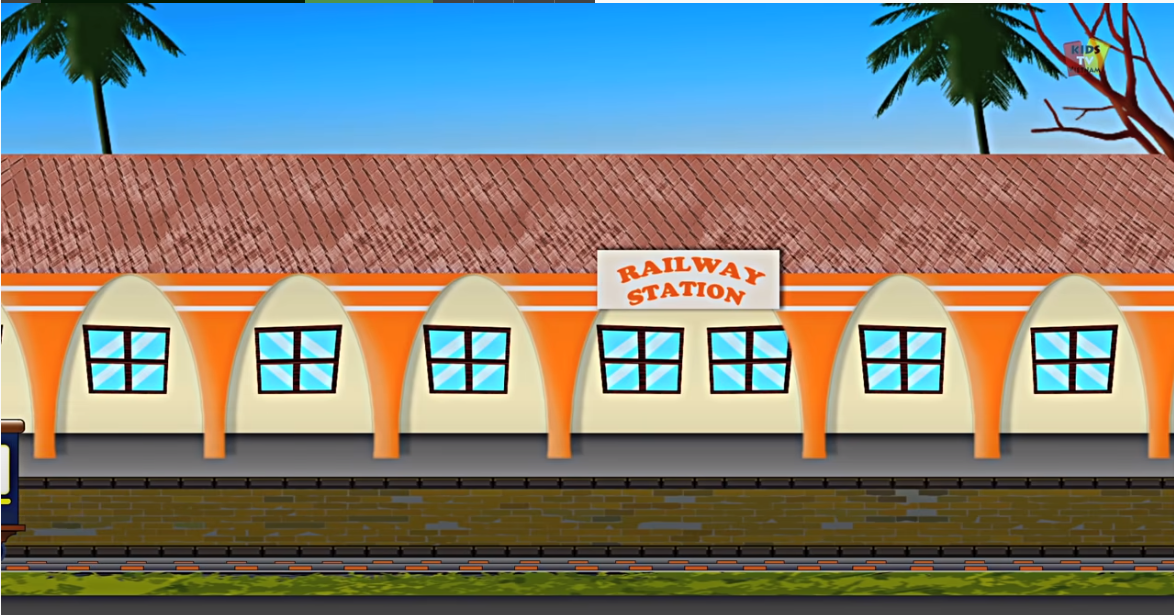 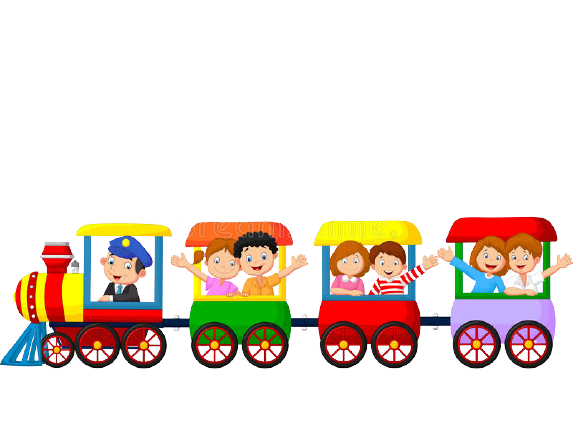 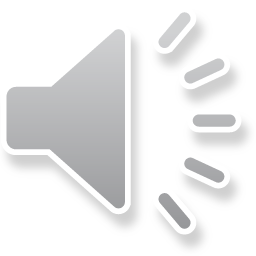 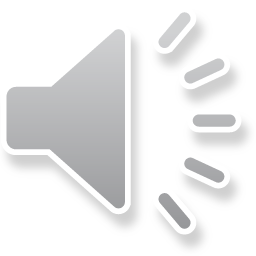 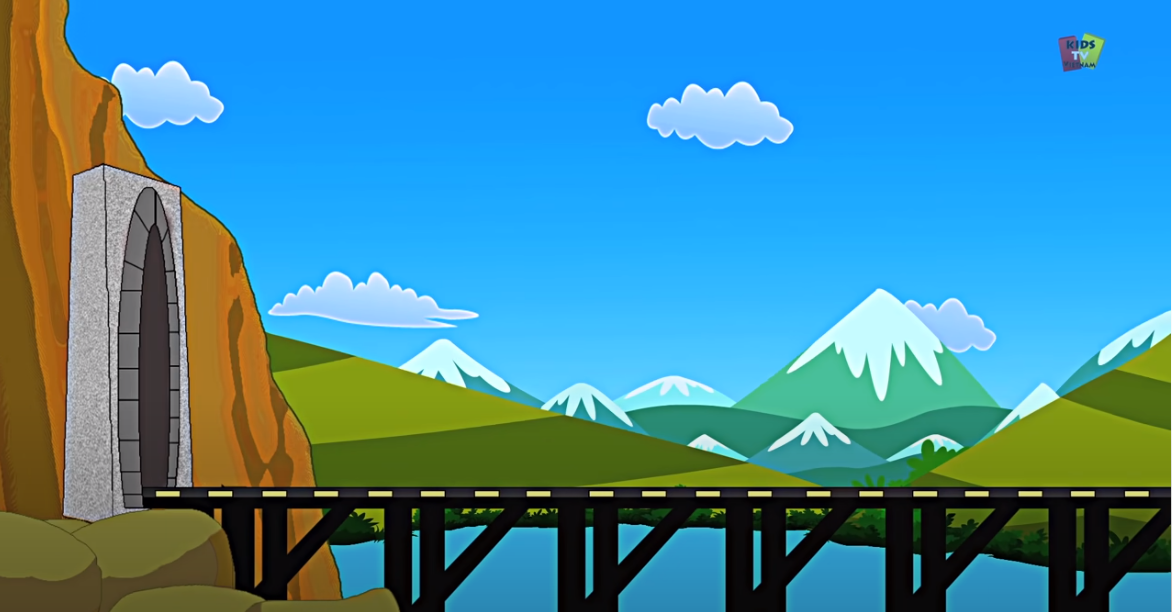 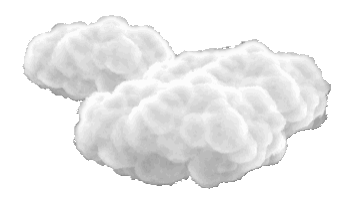 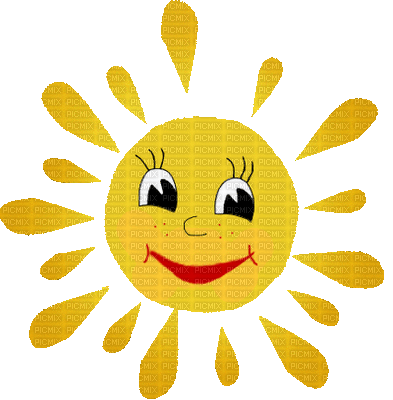 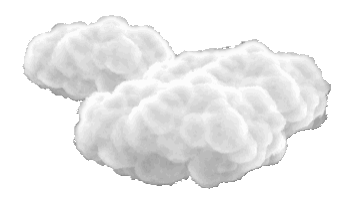 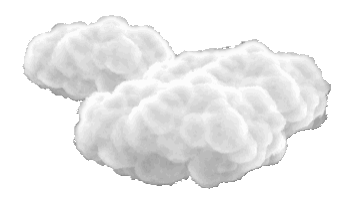 48
42
54
Gấp 6 lên 8 lần được
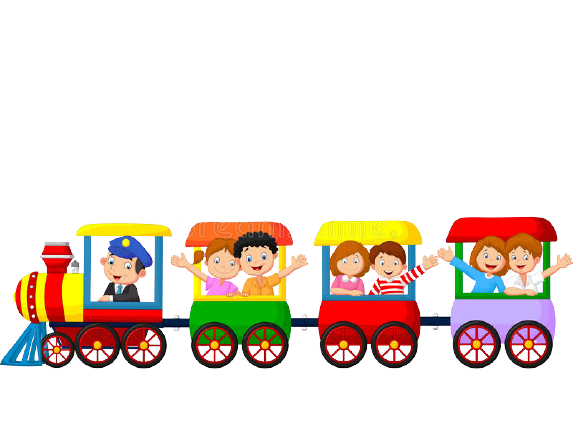 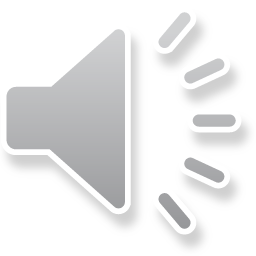 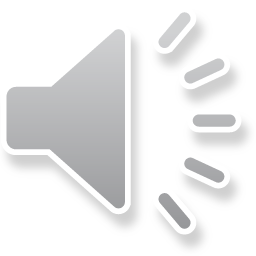 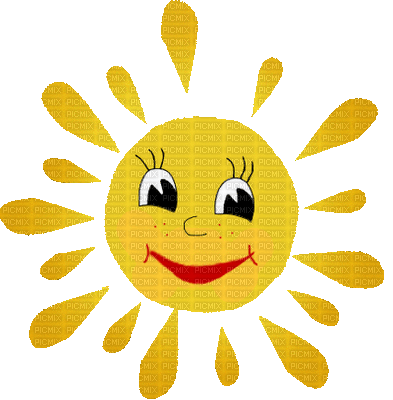 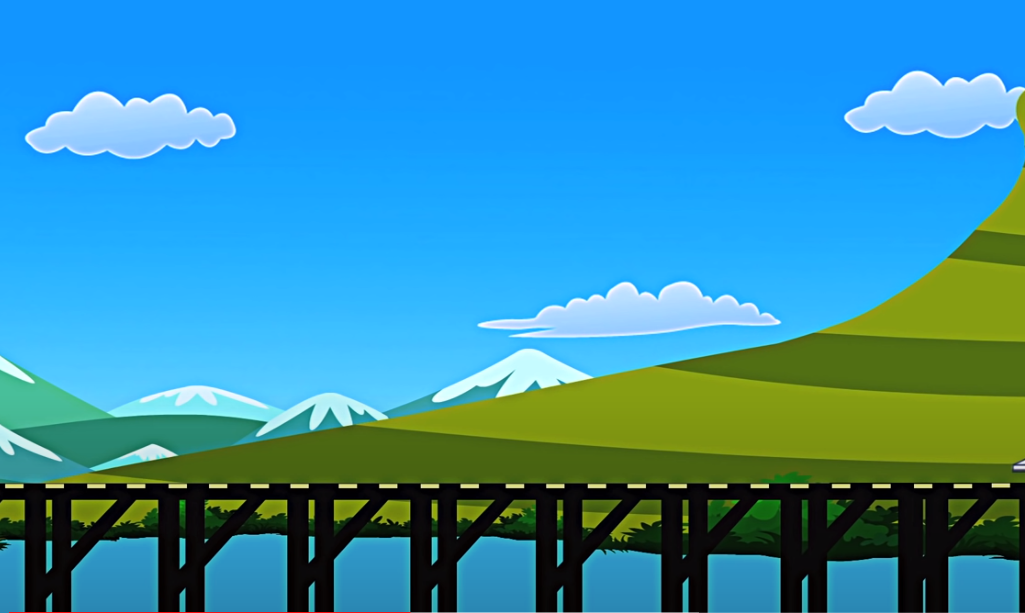 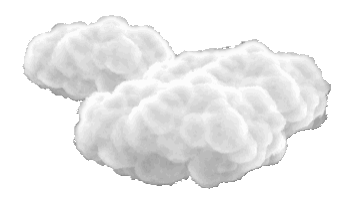 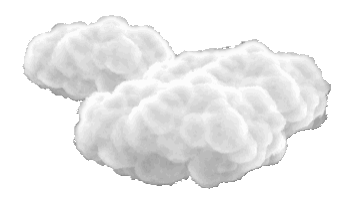 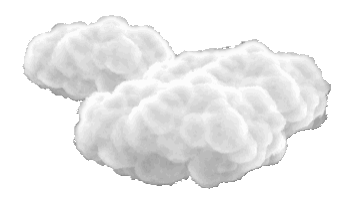 8
7
9
Giảm 63 đi 7 lần, ta được
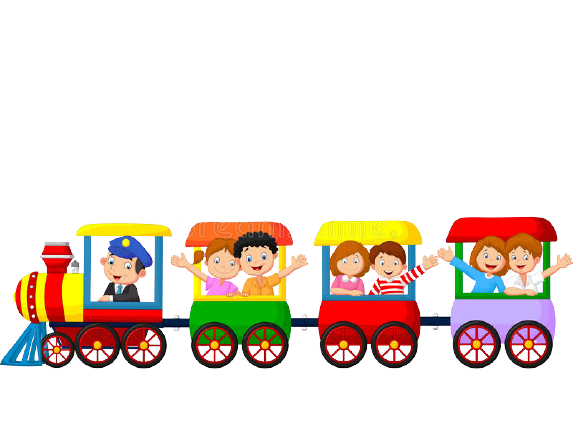 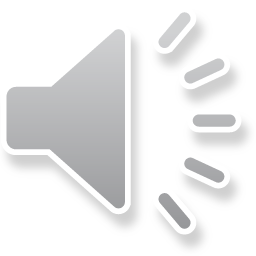 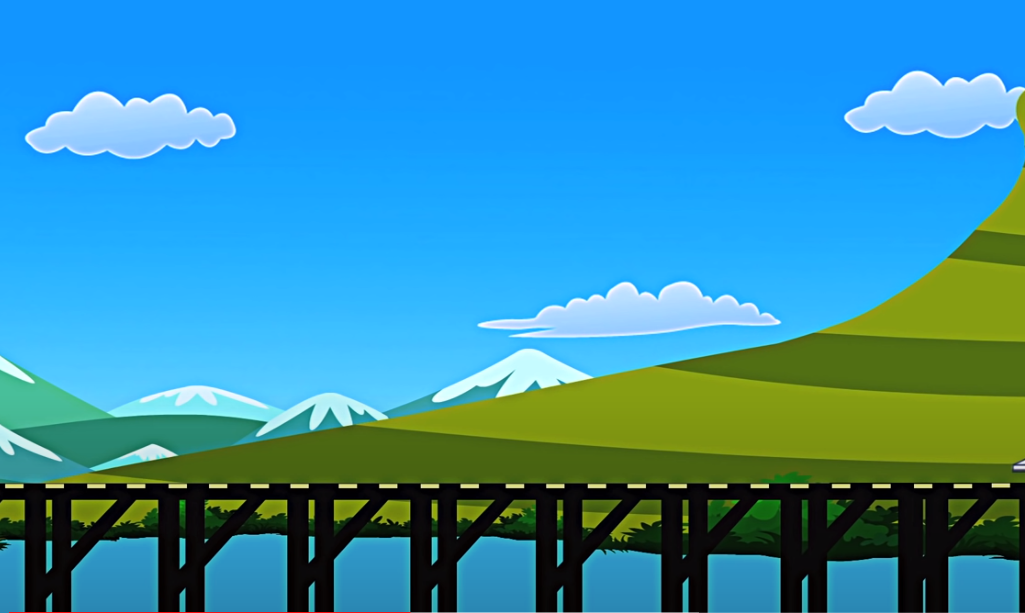 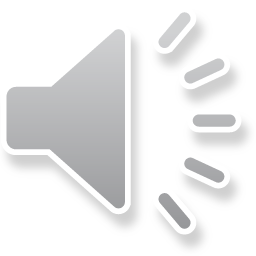 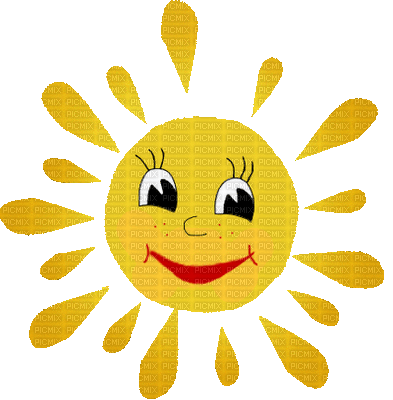 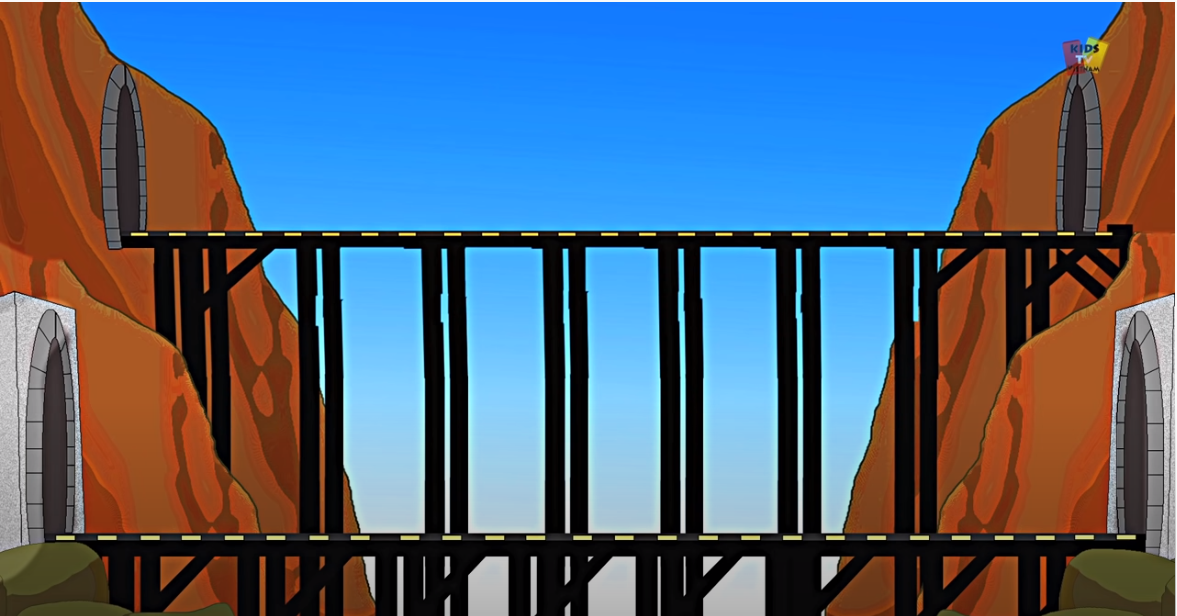 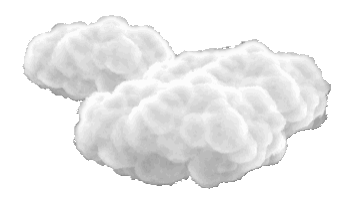 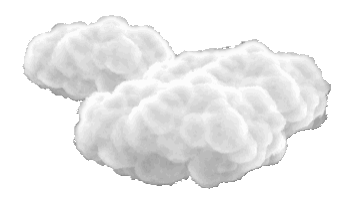 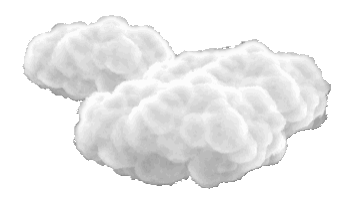 700
600
800
200 x 4 = ?
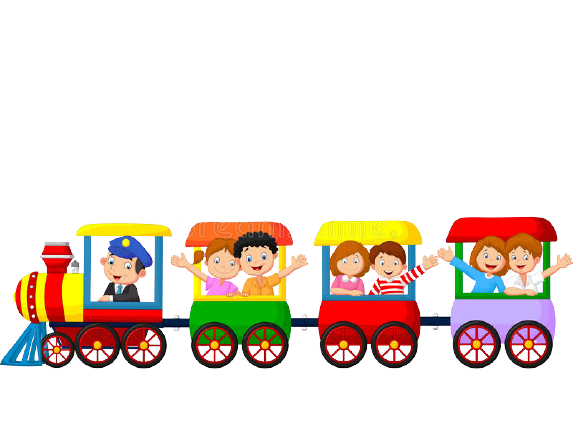 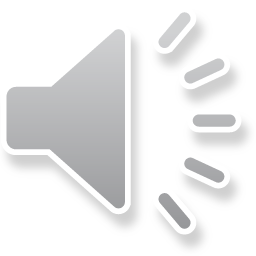 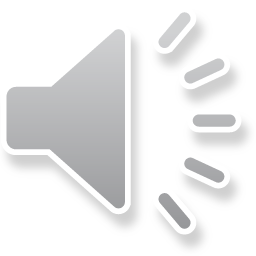 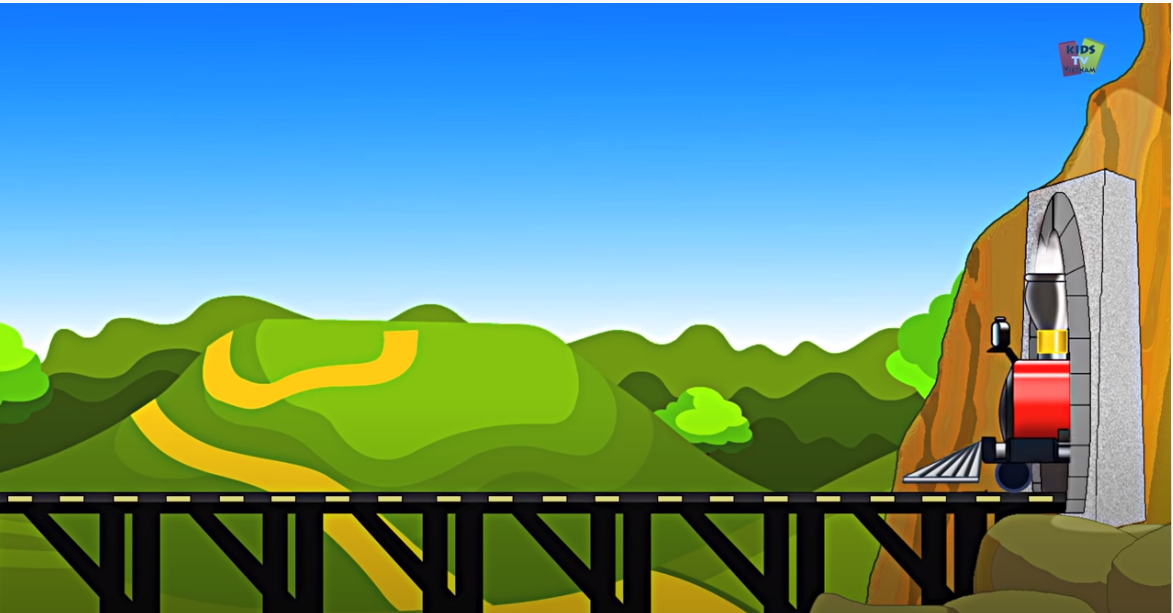 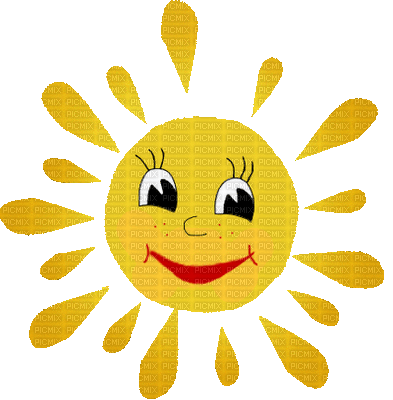 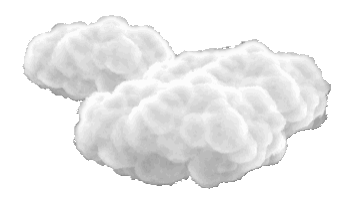 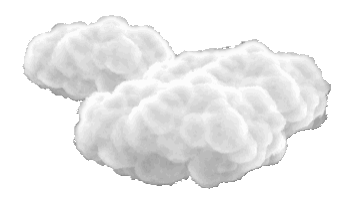 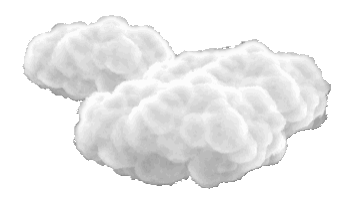 5
6
7
Số lớn là 42, số bé là 6.
 Số lớn gấp mấy lần số bé?
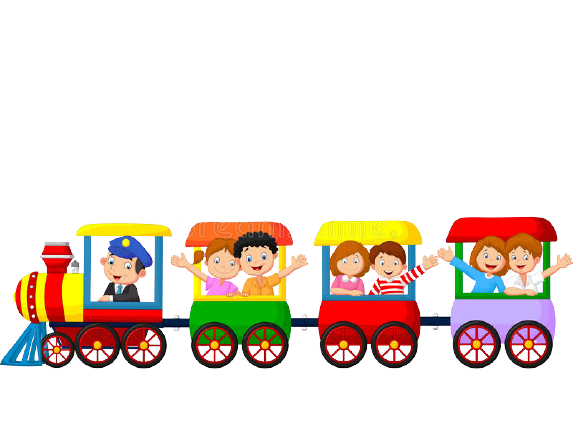 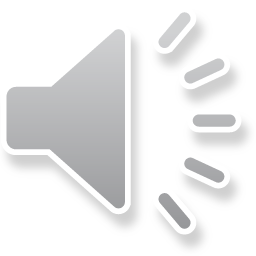 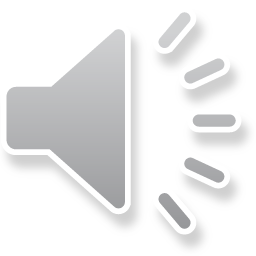 v
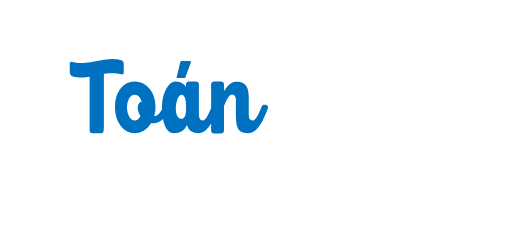 BÀI 41: ÔN TẬP PHÉP NHÂN, PHÉP CHIA TRONG PHẠM VI 100, 1000 
LUYỆN TẬP (TIẾT 1)
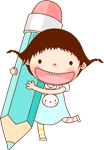 YÊU CẦU CẦN ĐẠT
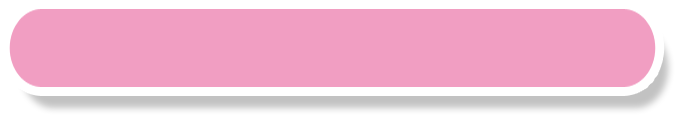 Thực hiện phép nhân, phép chia nhẩm trong phạm vi 100; phép nhân, phép chia số có hai chữ số với (cho) số có một chữ số.
1
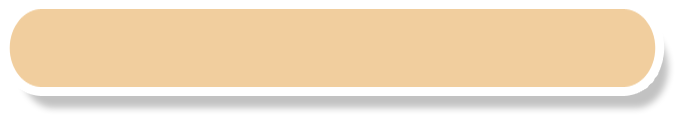 2
Giải được bài toán thực tế liên quan đến phép nhân số có hai chữ số với số có một chữ số và phép chia có dư.
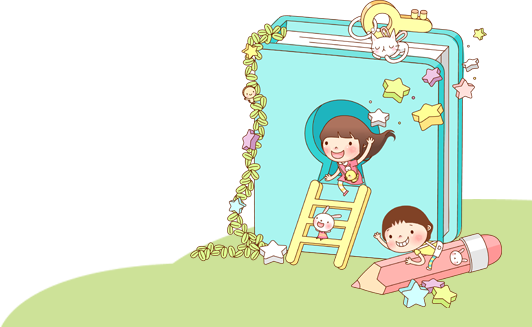 1. Tính nhẩm?
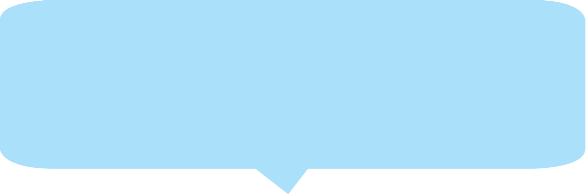 Làm vào SGK
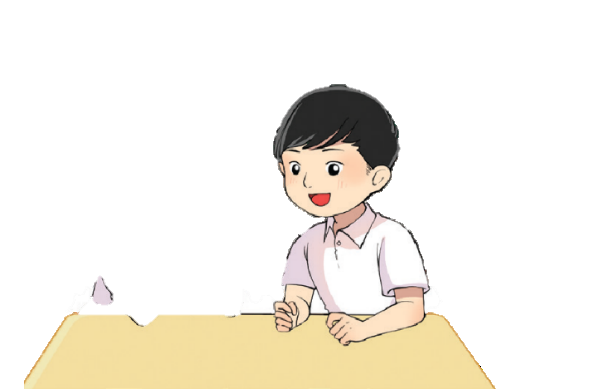 30 x 3
50 x 2
20 x 3
40 x 2
90 : 3
100 : 5
80 : 4
60 : 2
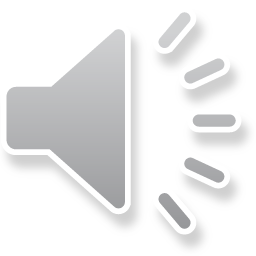 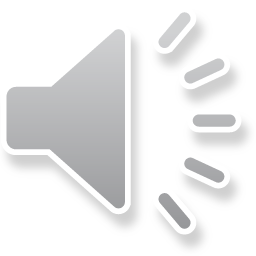 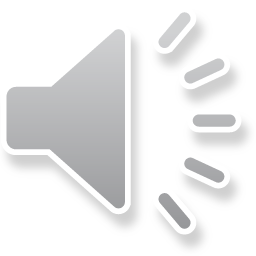 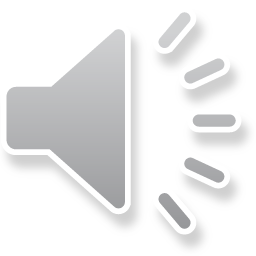 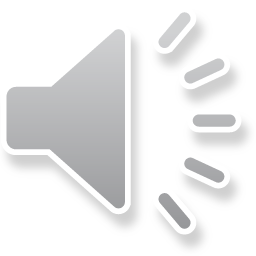 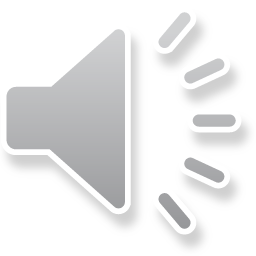 Hãy tính đúng để hoa trong vườn nở nhé!
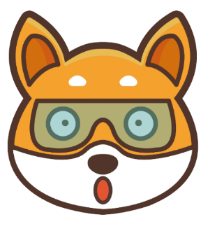 1. Tính nhẩm?
30 x 3
50 x 2
40 x 2
20 x 3
= 90
= 100
= 80
= 60
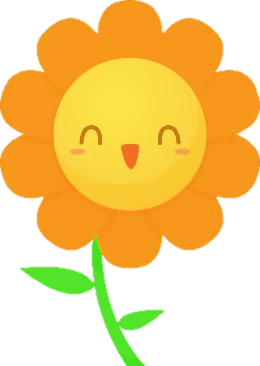 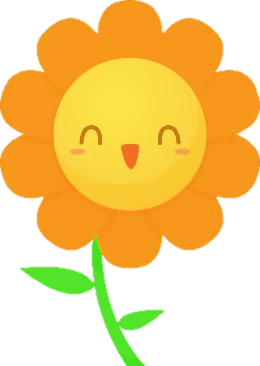 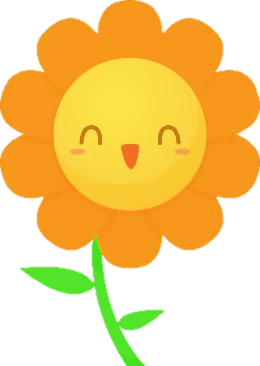 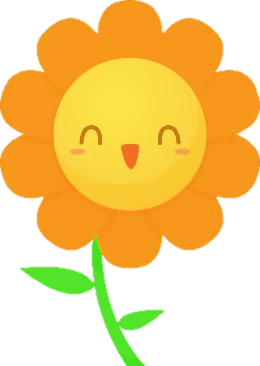 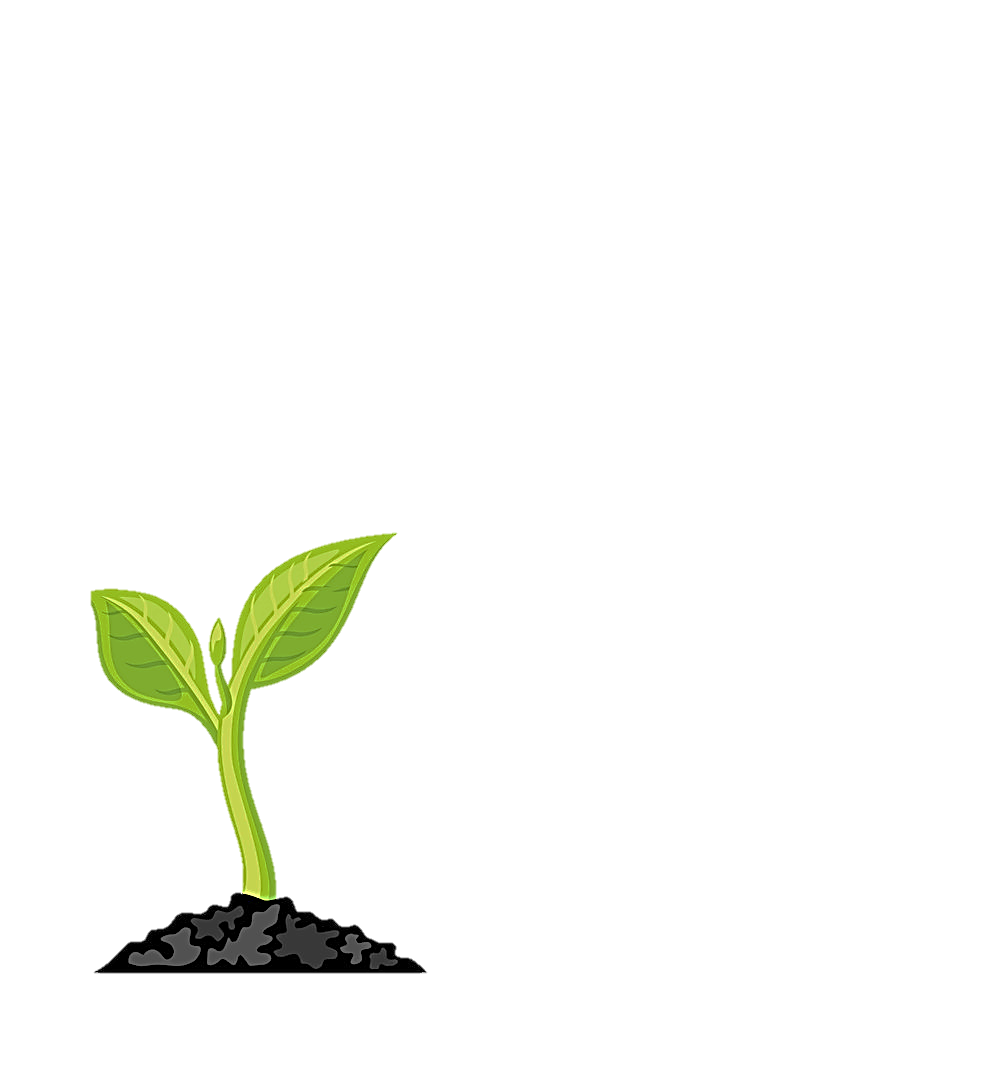 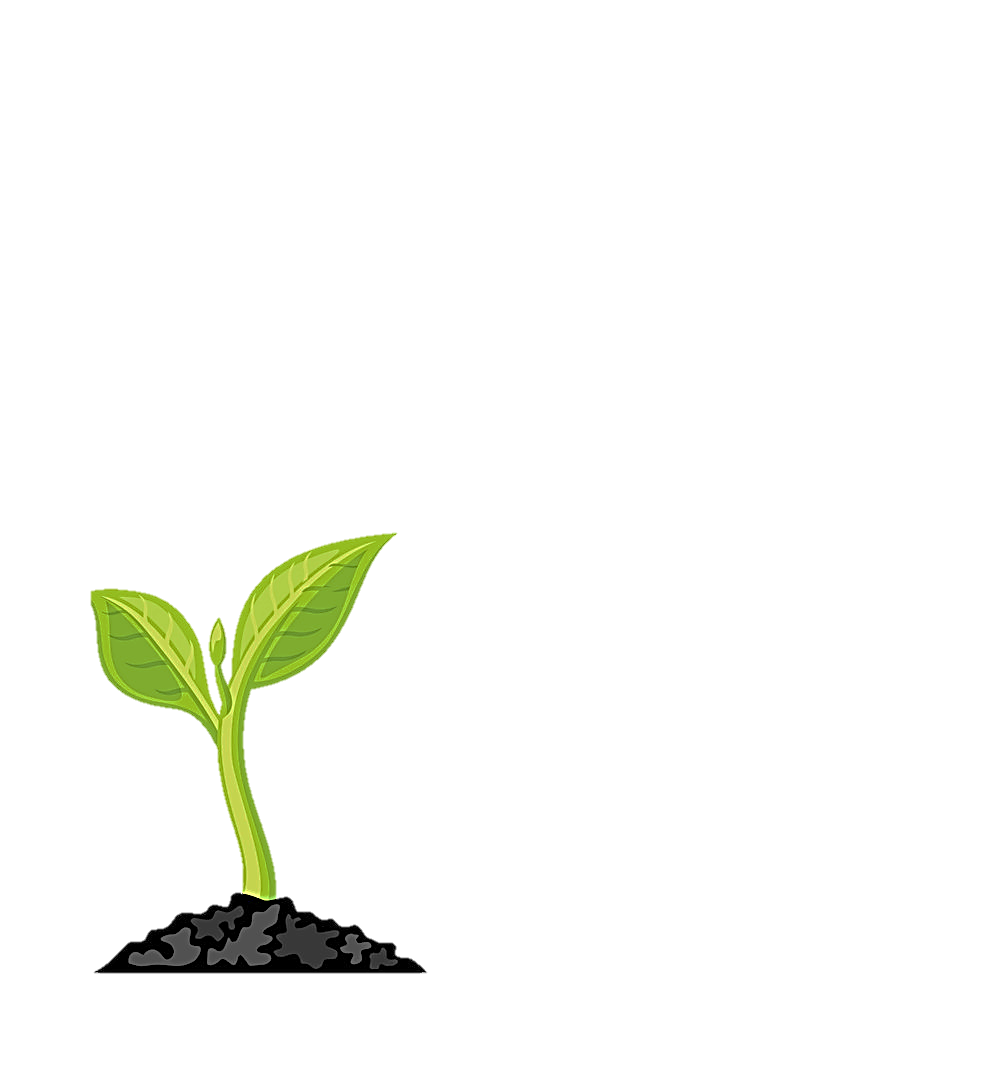 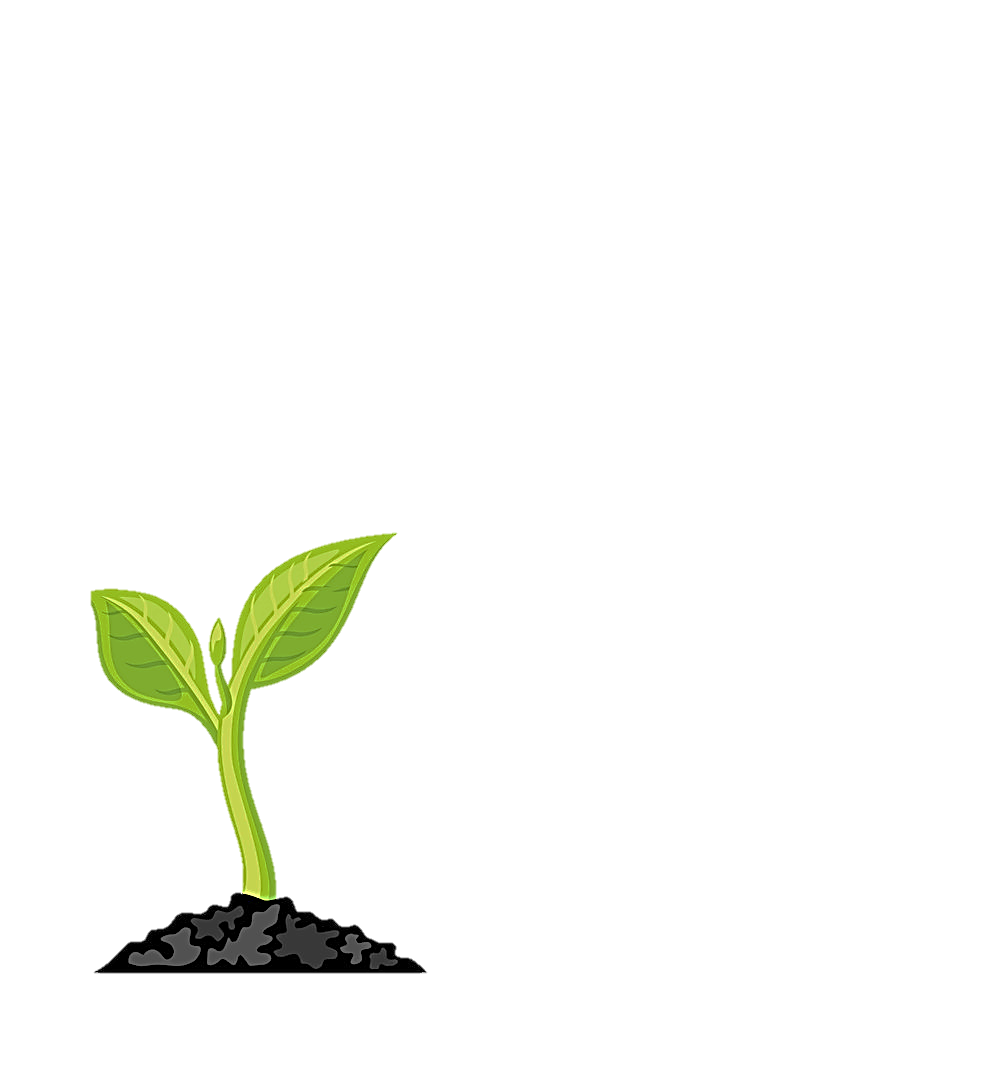 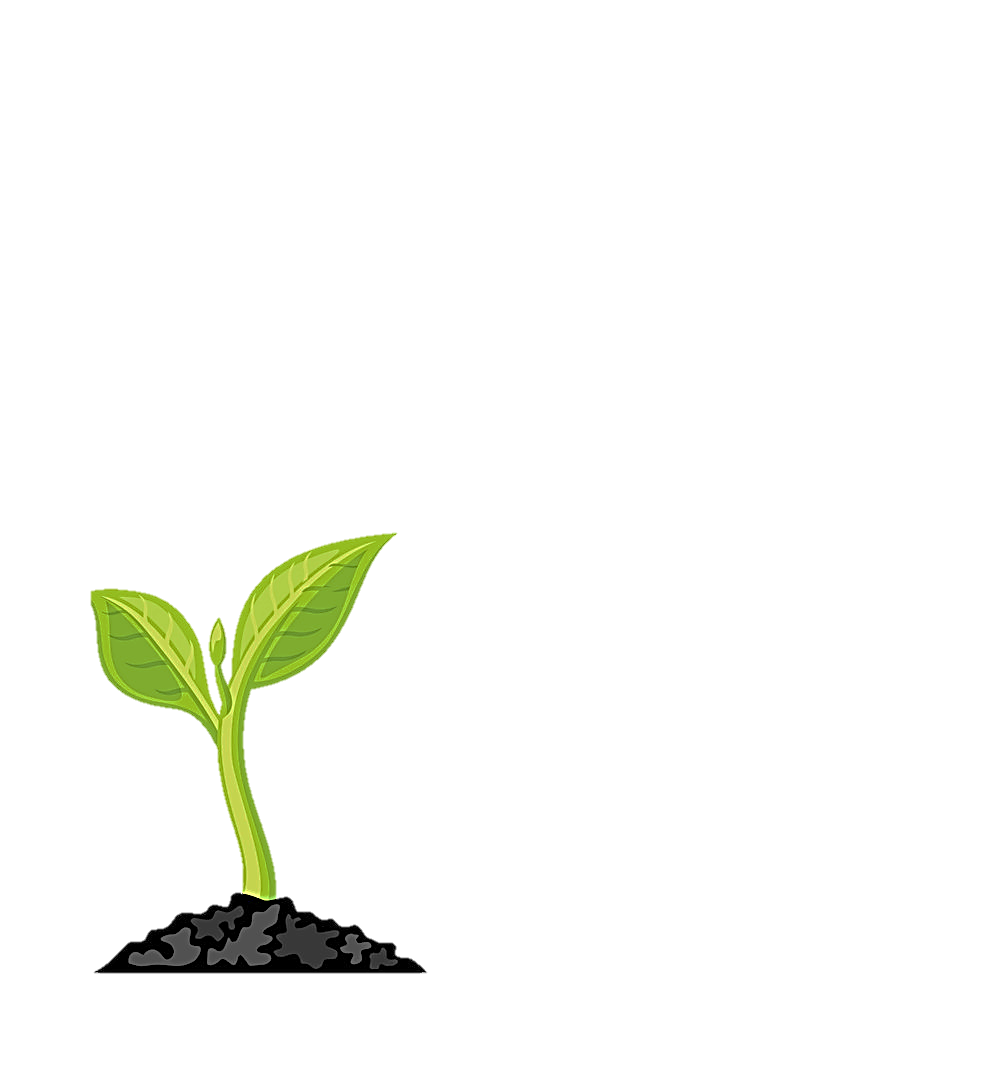 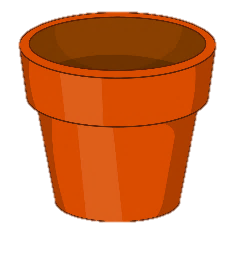 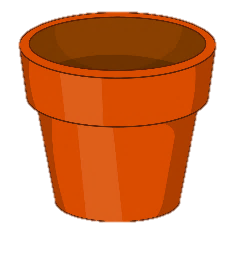 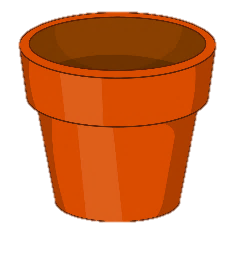 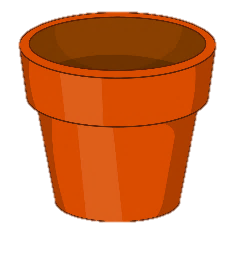 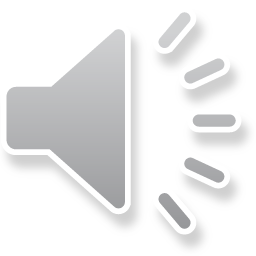 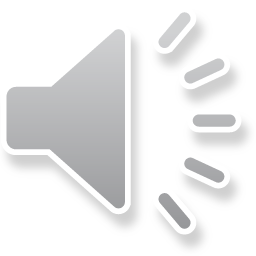 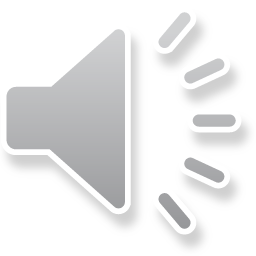 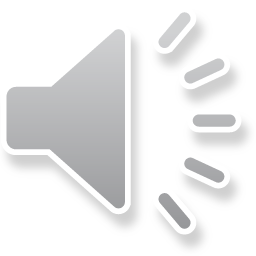 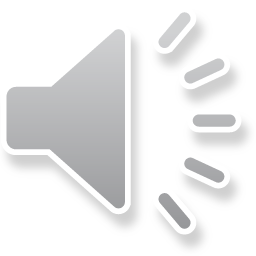 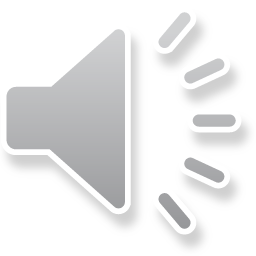 Hãy tính đúng để hoa trong vườn nở nhé!
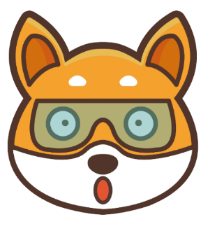 1. Tính nhẩm?
90 : 3
80 : 4
100 : 5
60 : 2
= 30
= 30
= 20
= 20
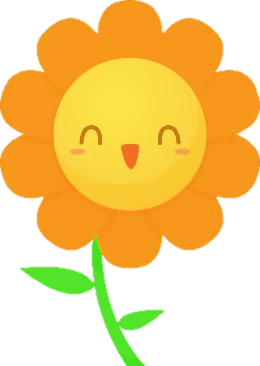 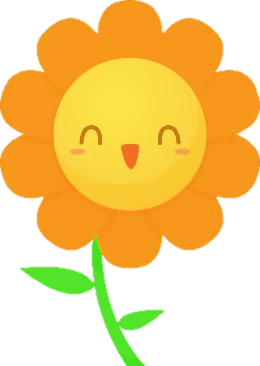 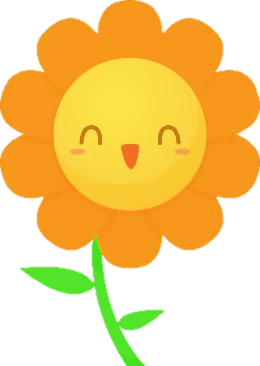 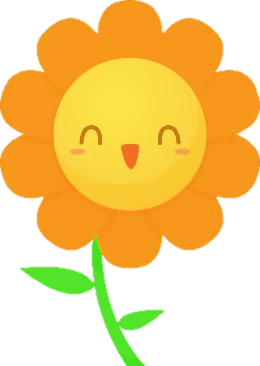 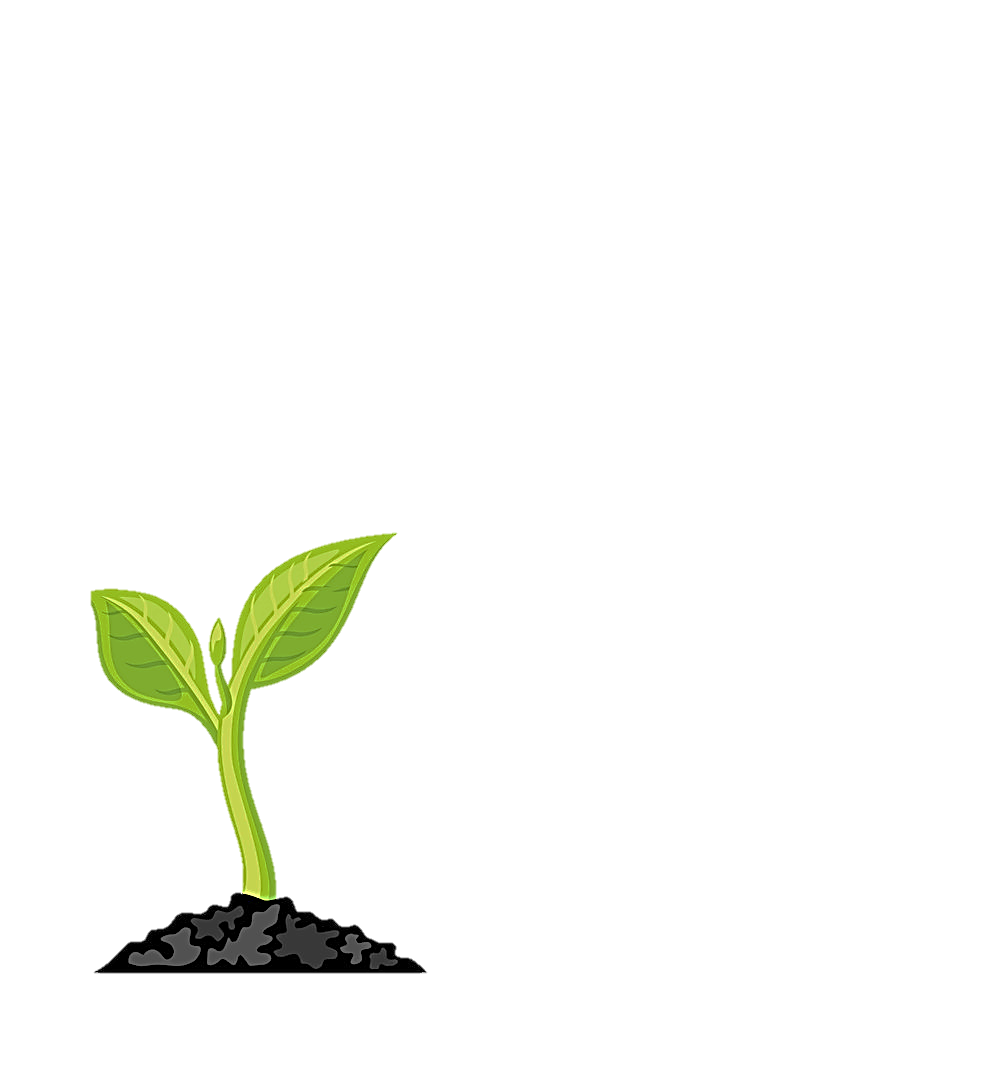 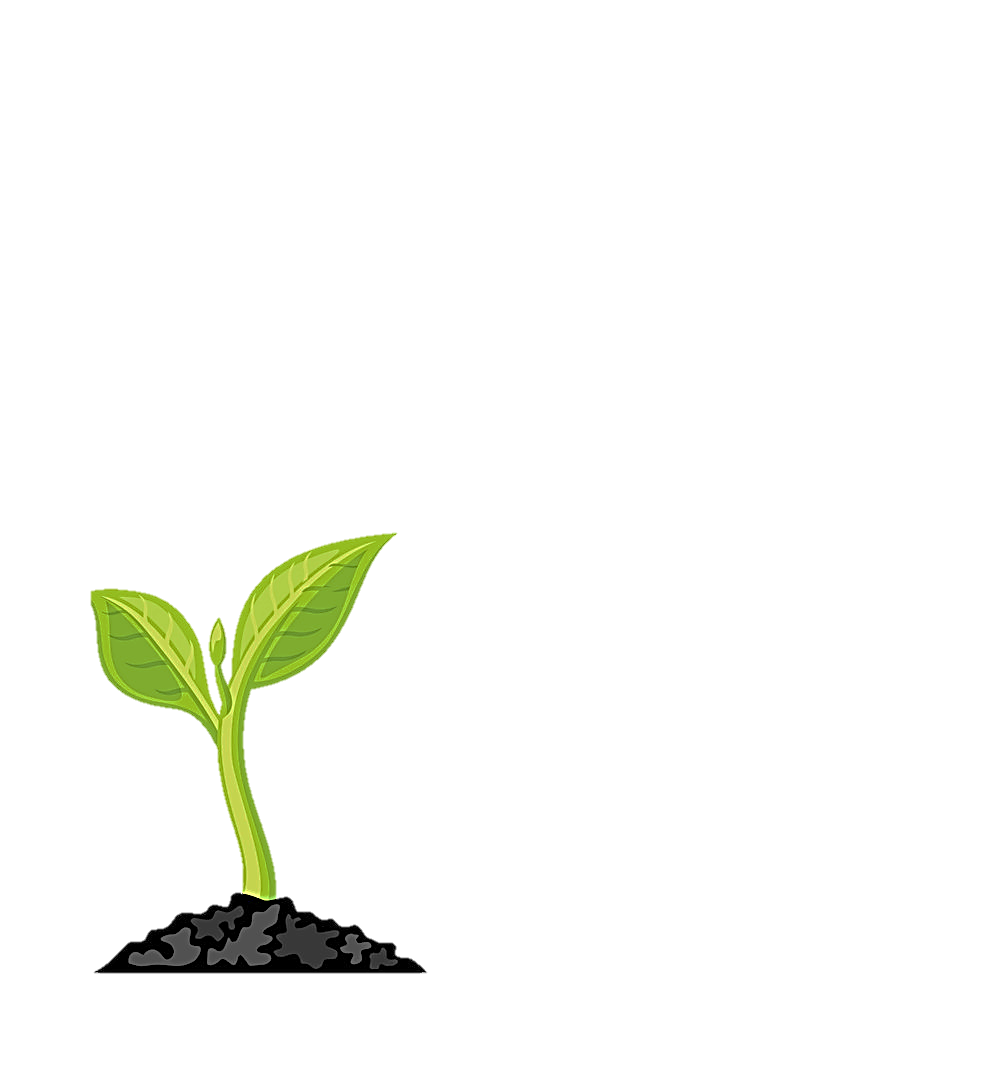 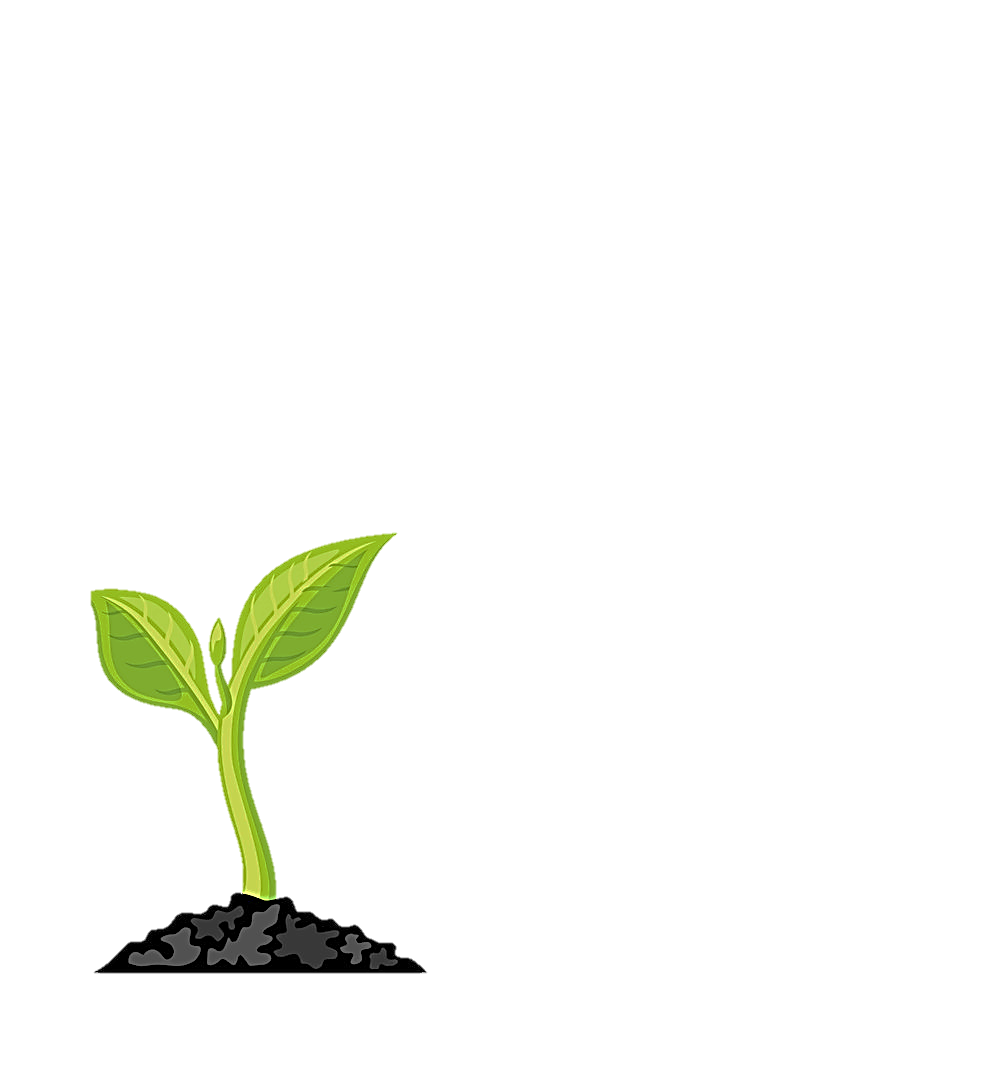 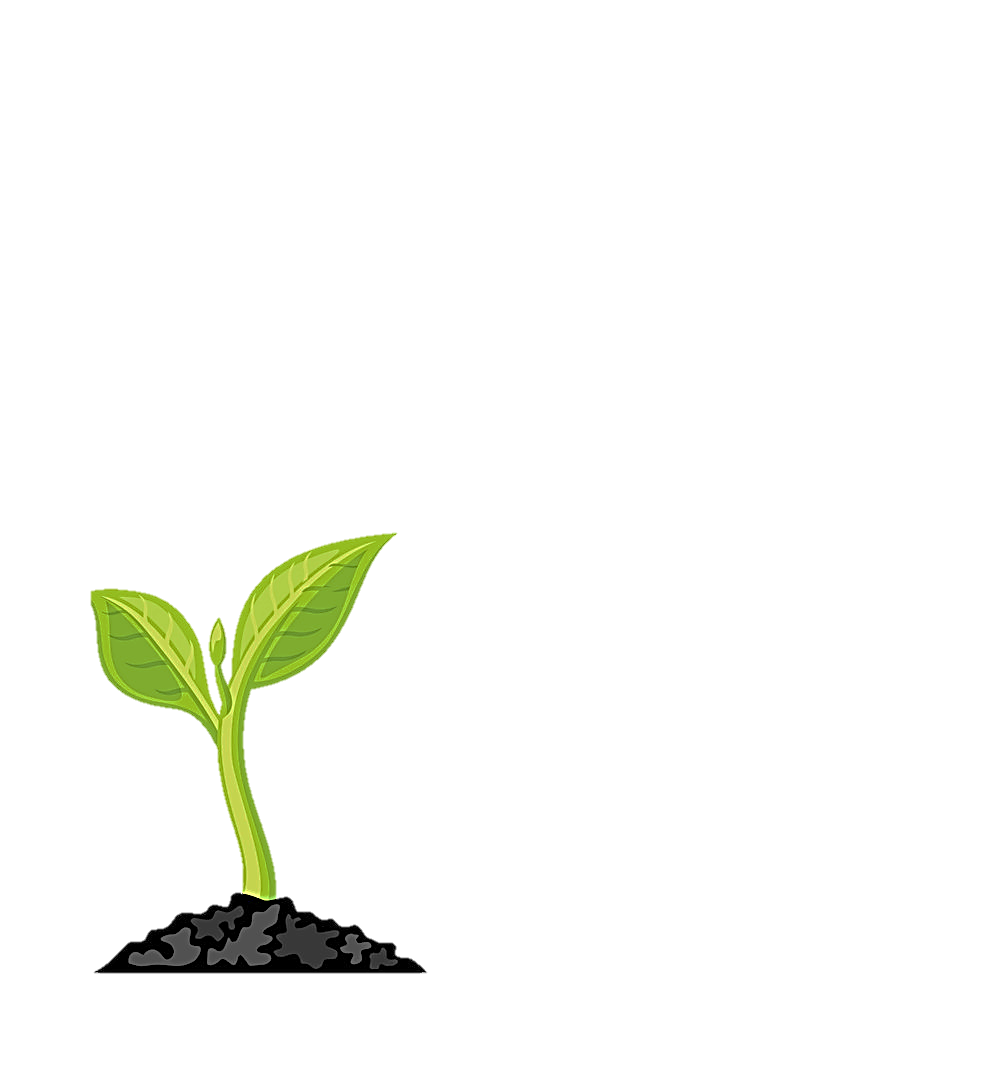 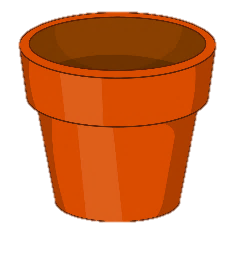 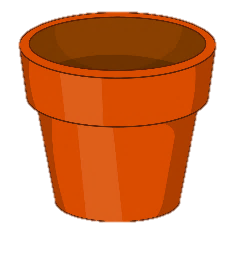 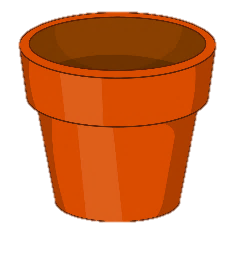 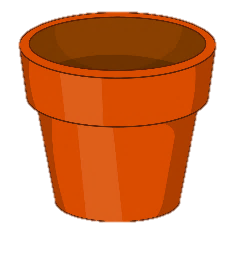 2
Đặt tính rồi tính
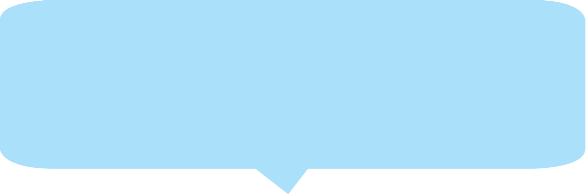 Làm vào vở
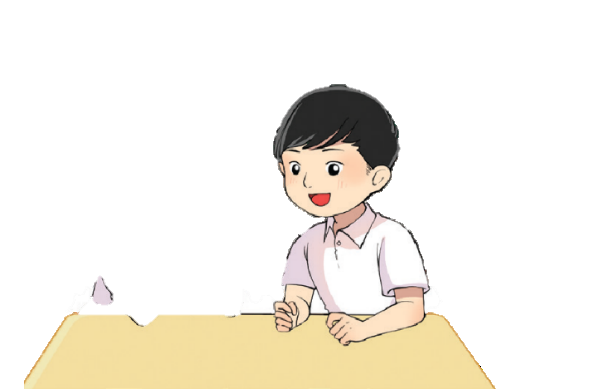 a)
15 x 6
23 x 4
34 x 2
b)
95 :8
84 : 7
69 : 3
2
Đặt tính rồi tính
a)
34 x 2
15 x 6
23 x 4
34
15
23
x
x
x
4
2
6
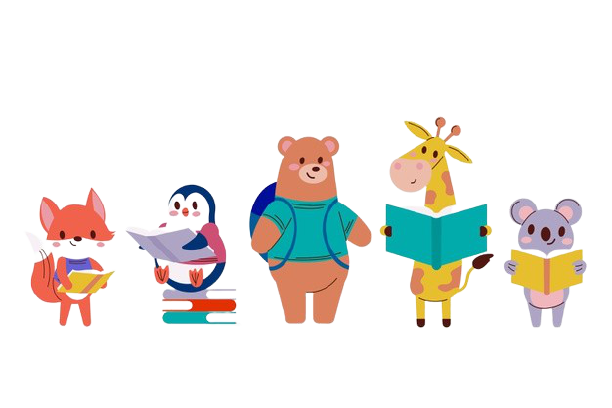 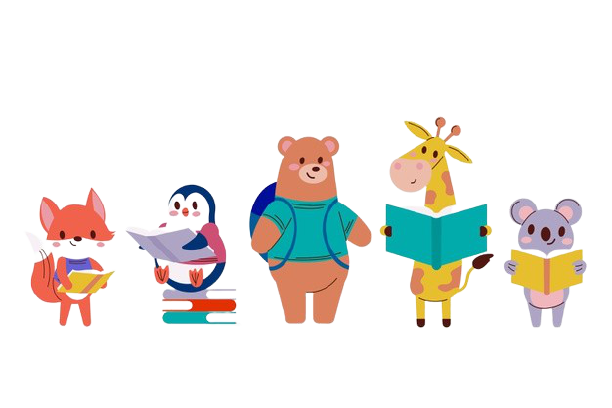 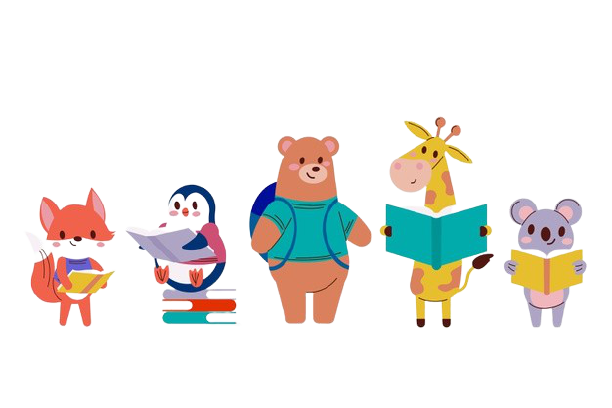 92
90
68
2
Đặt tính rồi tính
b)
95 :8
69 : 3
84 : 7
3
2
1
9
0
1
1
5
1
1
4
2
69
84
95
3
7
8
0
7
0
3
?
Đ, S
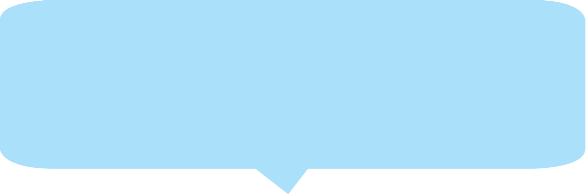 Làm vào SGK
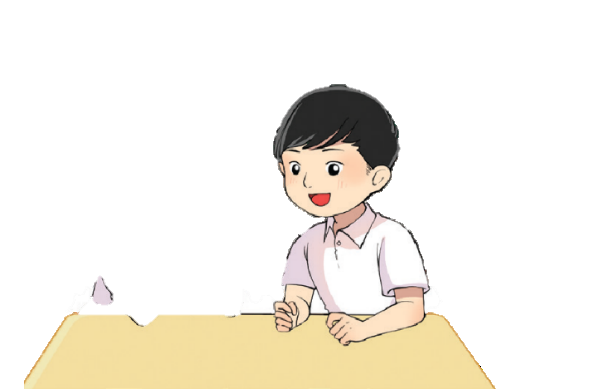 b)
a)
86
6
17
x
6
1
4
5
2
6
55
24
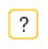 2
Đ
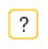 S
4
Hai xe ô tô chở học sinh đi thăm Lăng Bác Hồ, mỗi xe chở 45 học sinh. Hỏi có bao nhiêu học sinh đi thăm Lăng Bác Hồ?
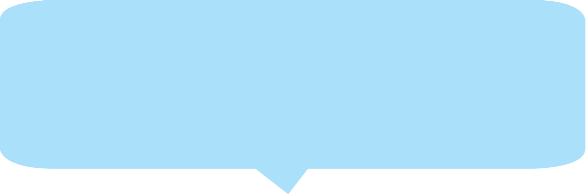 Làm vào vở
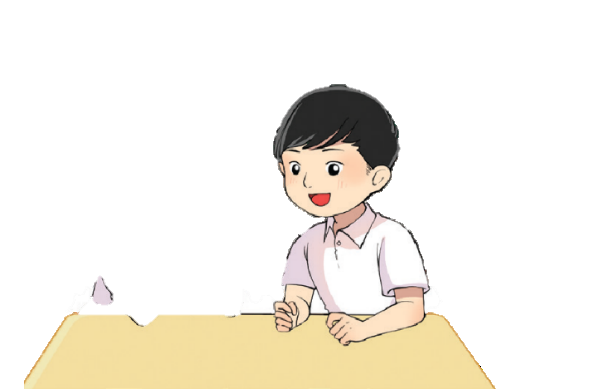 Tóm tắt
Bài giải
Mỗi xe: 45 học sinh
Có tất cả số học sinh đi thăm Lăng Bác Hồ là:
2 xe:  … học sinh?
45   x   2   =   90 (học sinh)
Đáp số: 90 học sinh
5
Trong thùng có 28 l nước mắm. Hỏi cần ít nhất bao nhiêu cái can loại 5 l để chứa hết lượng nước mắm đó?
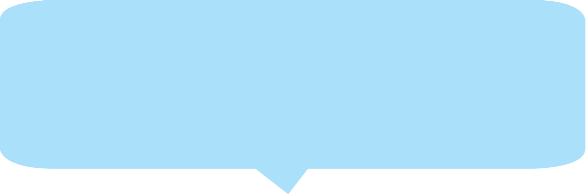 Làm vào vở
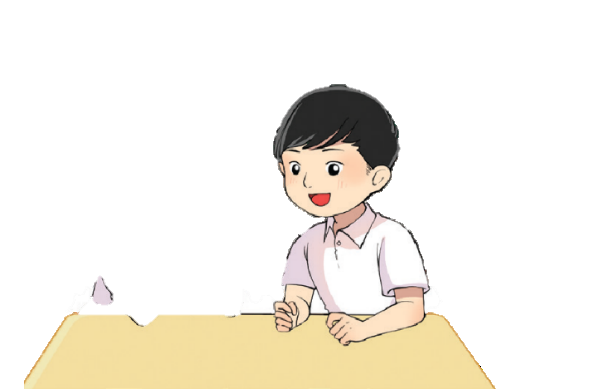 Bài giải:
Ta có 28 : 5 = 5 (dư 3):
Để chứa hết 28 l nước mắm cần 5 can mà mỗi can chứa 5 lít, còn 3 lít nữa nên cần lấy thêm 1can nữa. Vậy cần ít nhất số can là:
5 + 1 = 6 ( can)
Đáp số: 6 can
VẬN DỤNG
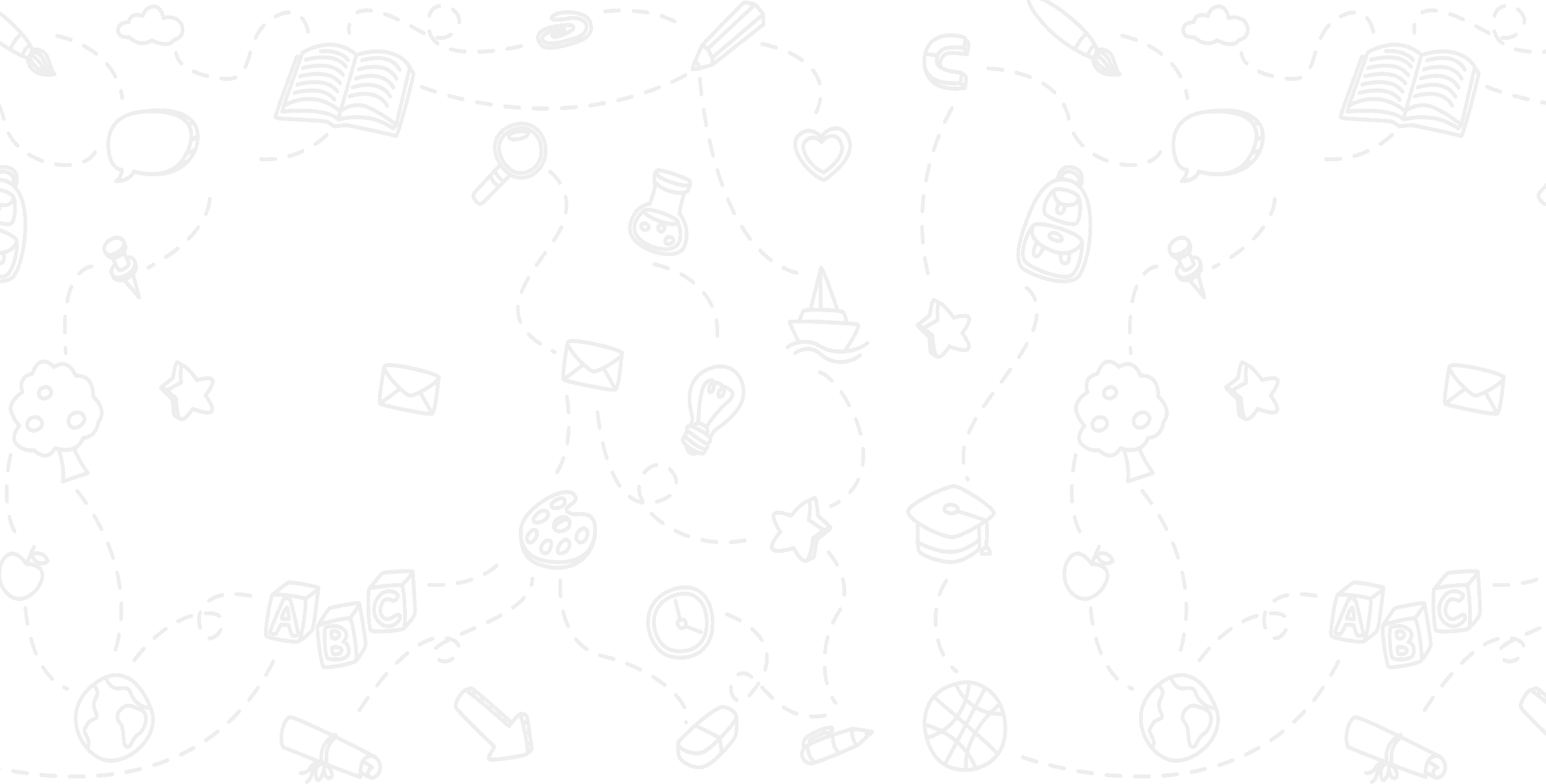 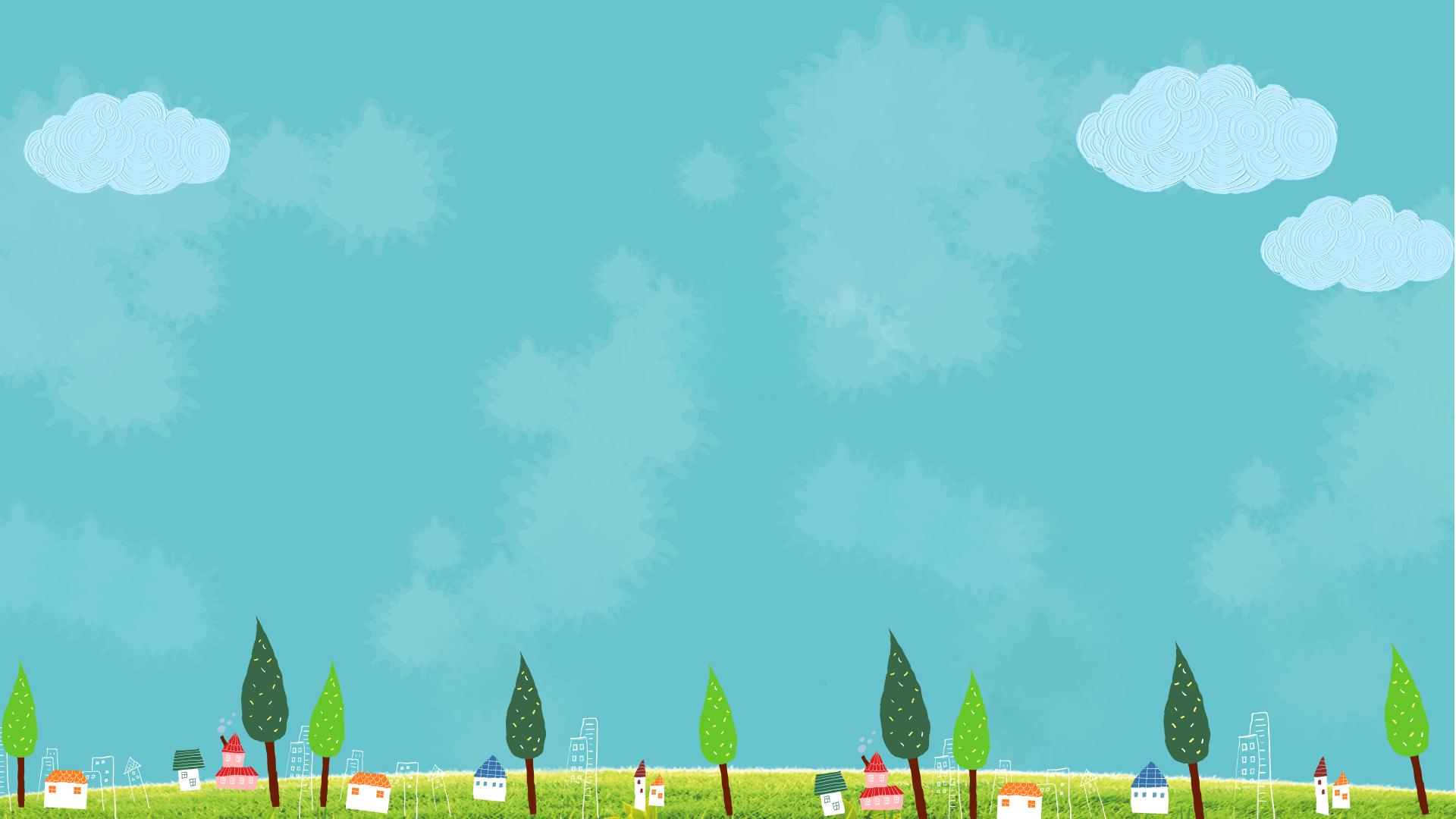 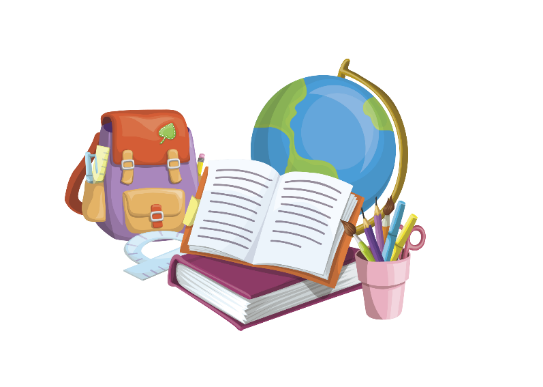 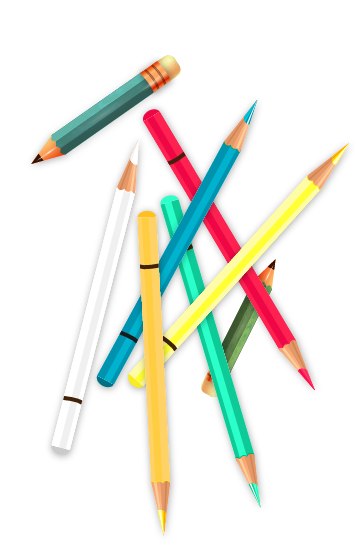 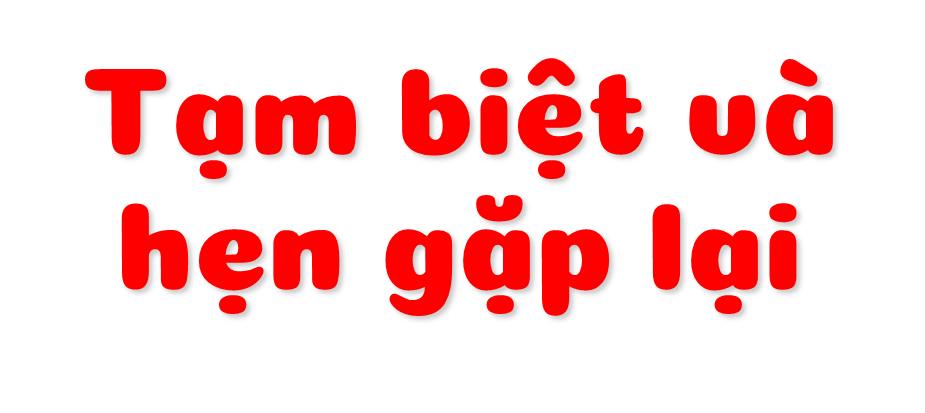 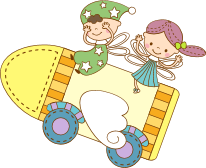 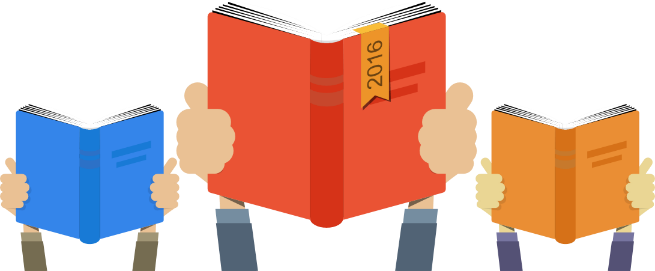